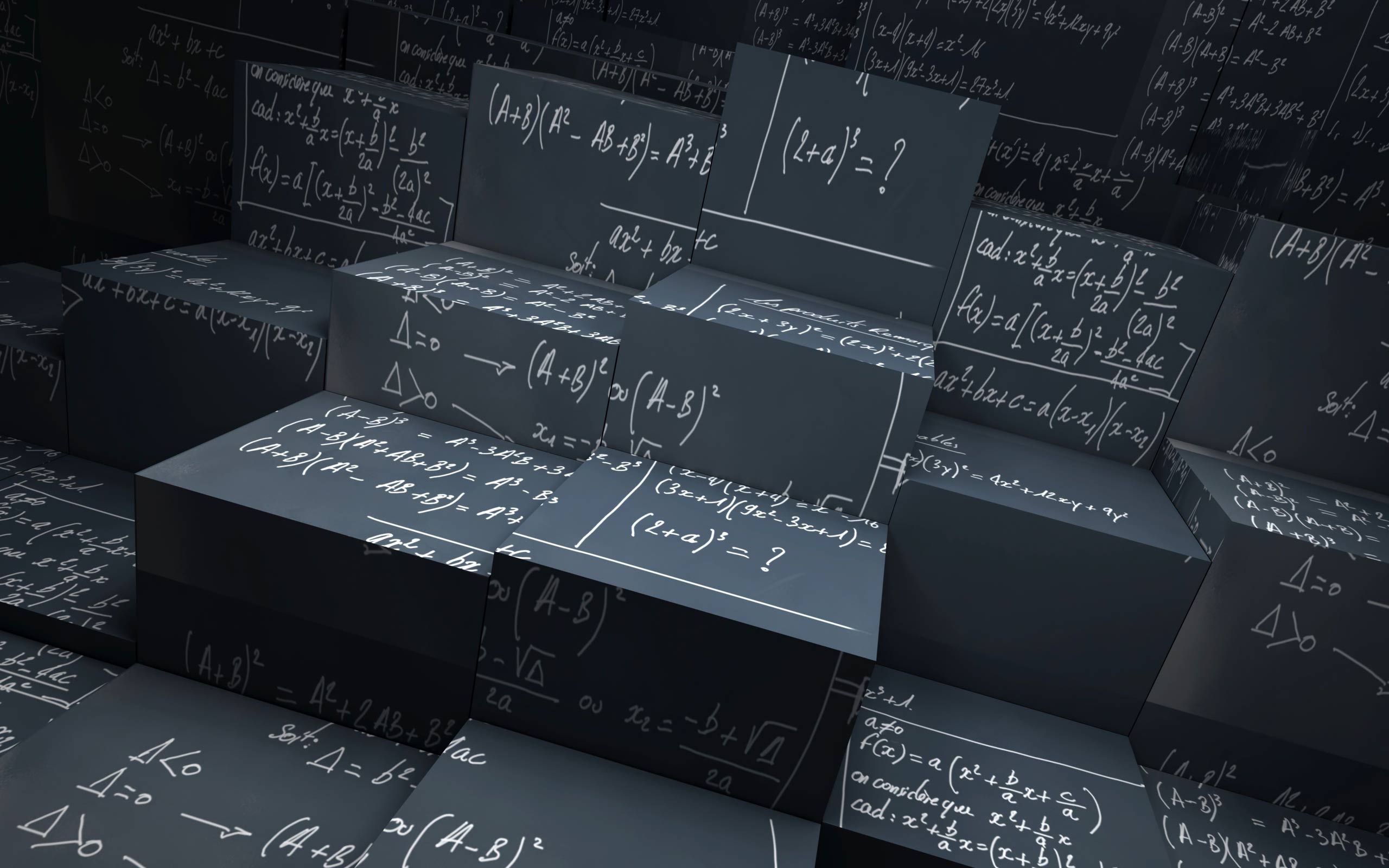 数学中的具象与抽象
Concrete and Abstract ideas in Mathematics
2014.4.25 SES
赵鹭天 上海交通大学致远学院
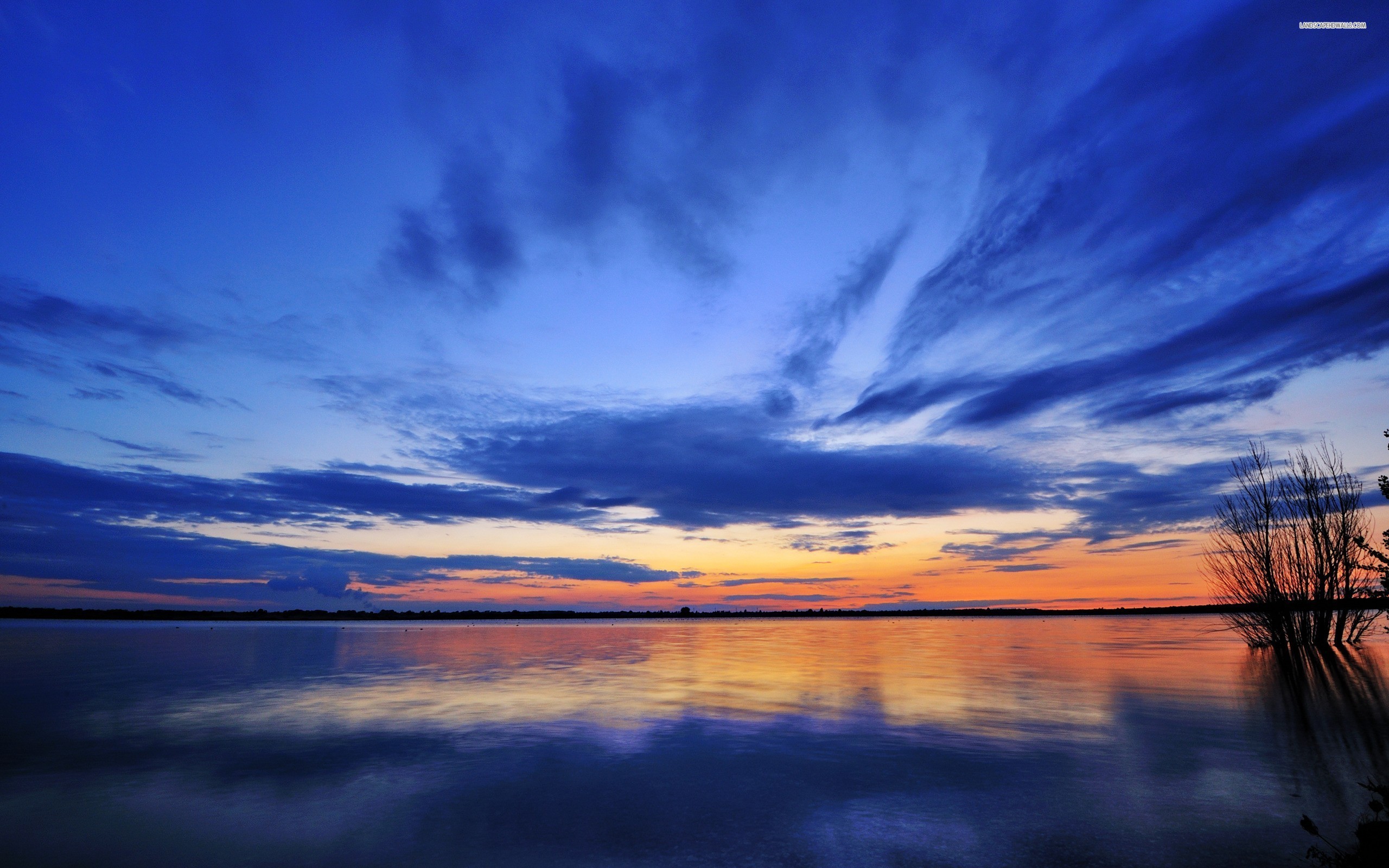 时间
确定周期对于农业生产至关重要
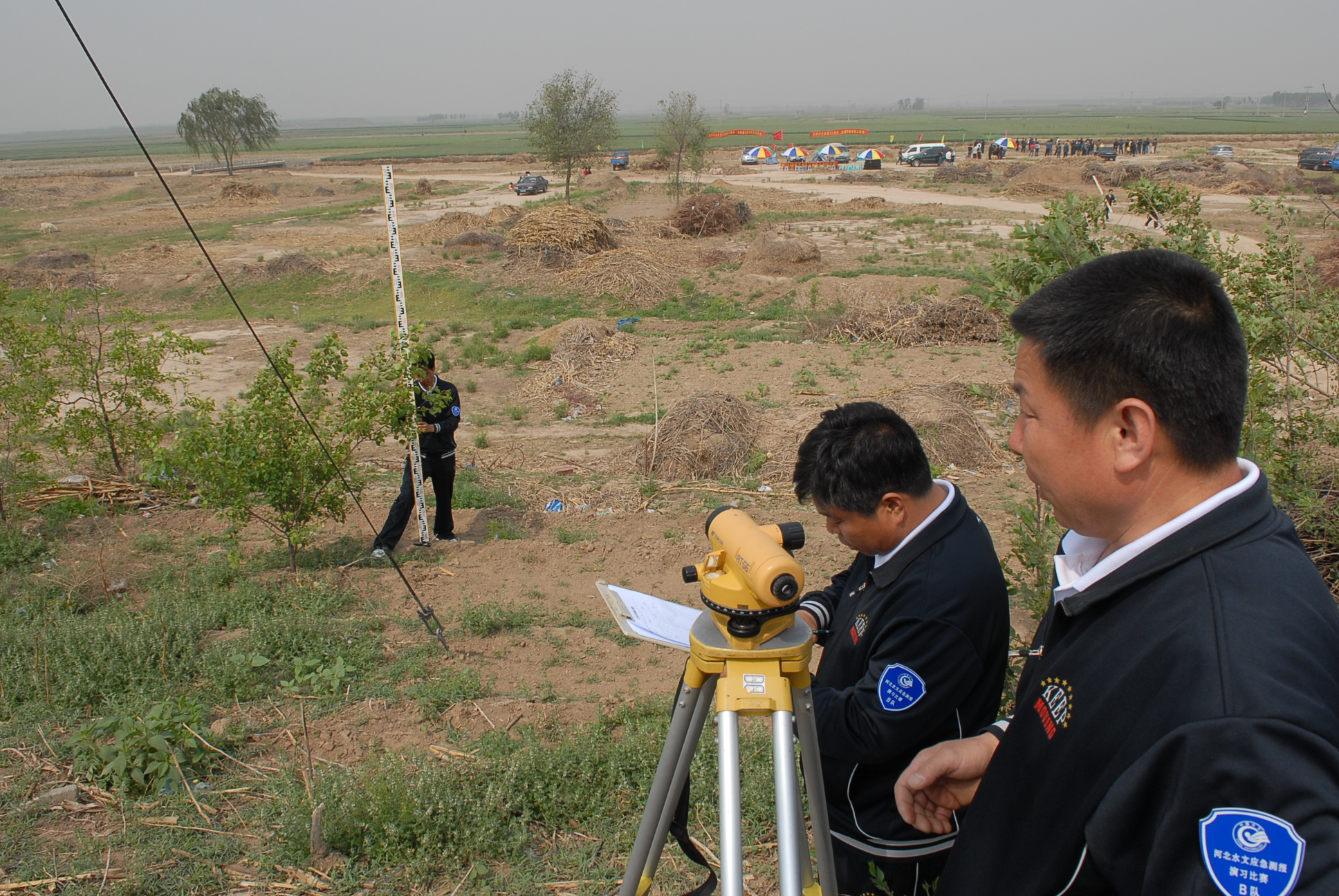 测量
对于土地、农产品的尺寸衡量影响决策
空间
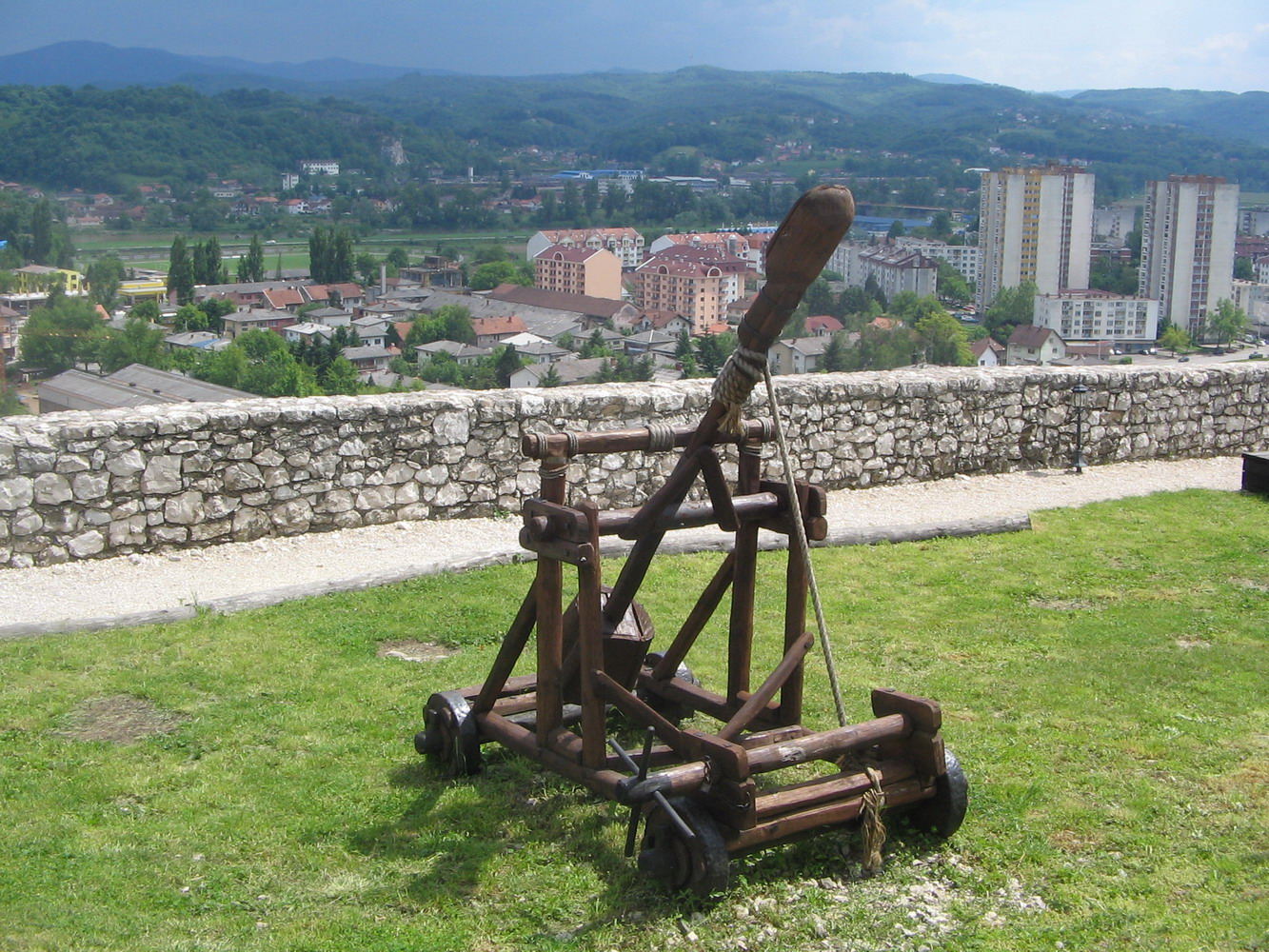 预测
武器设计促使更多数学理论发展
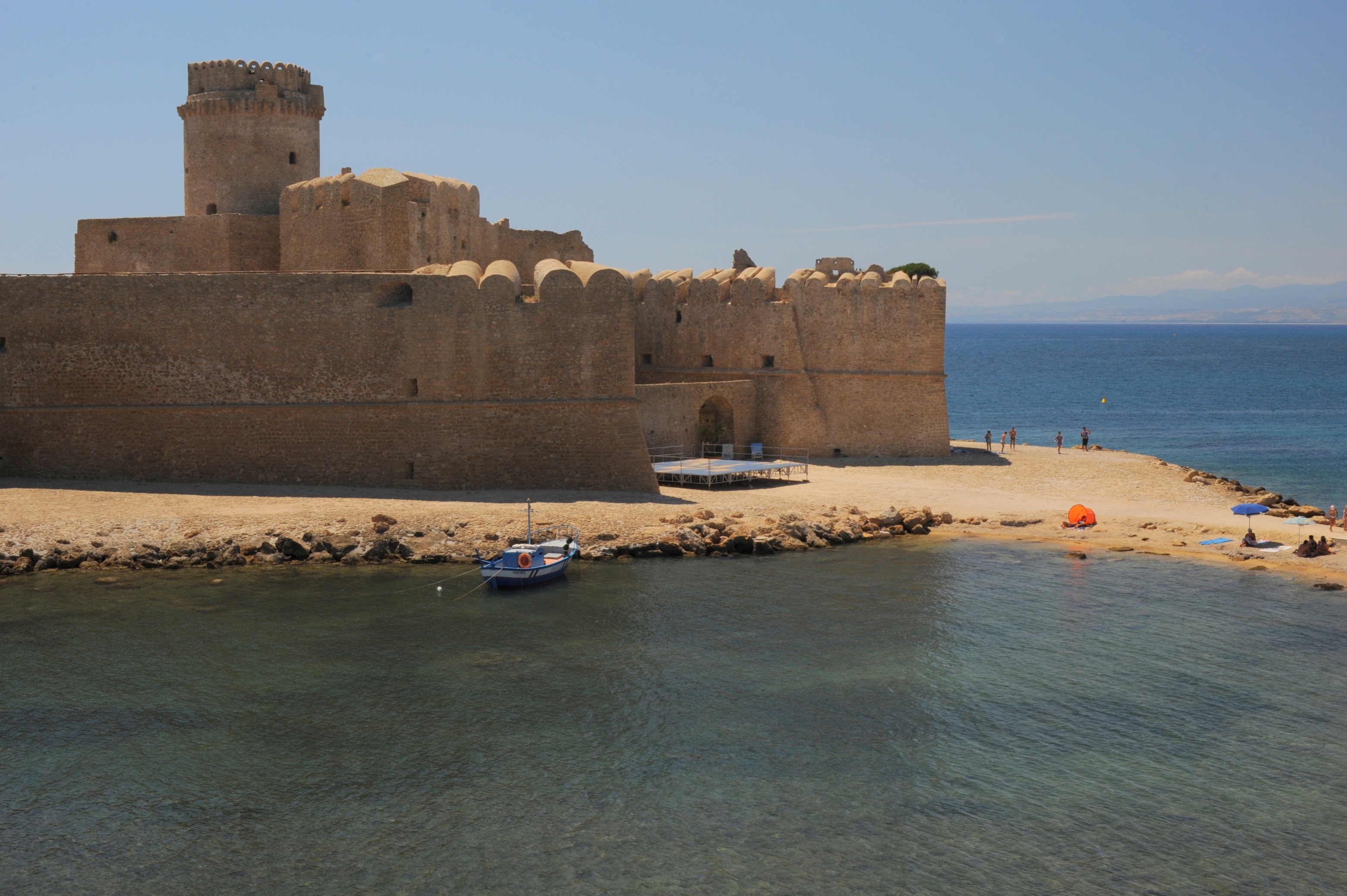 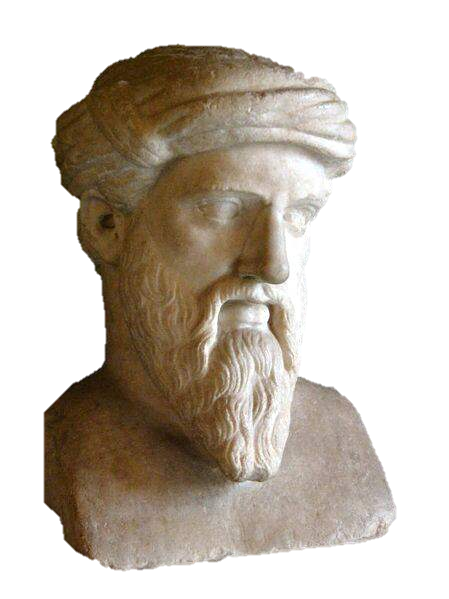 万物皆数
EVERYTHING is NUMBER
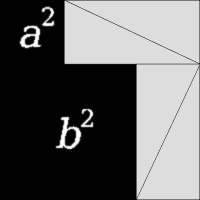 毕达哥拉斯
（约前580年－前500年）
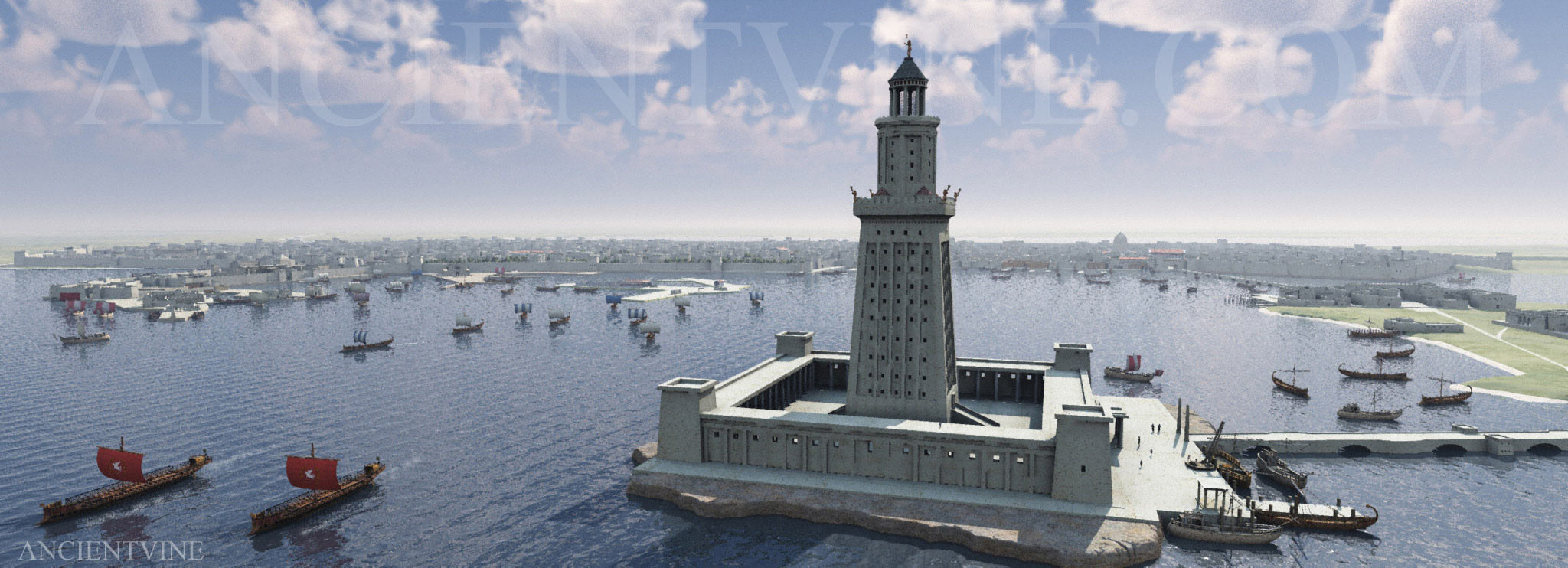 素数
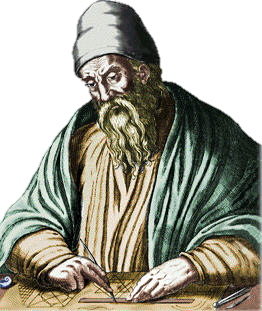 Discovery of Primes
欧几里德
（约前325年－前265年）
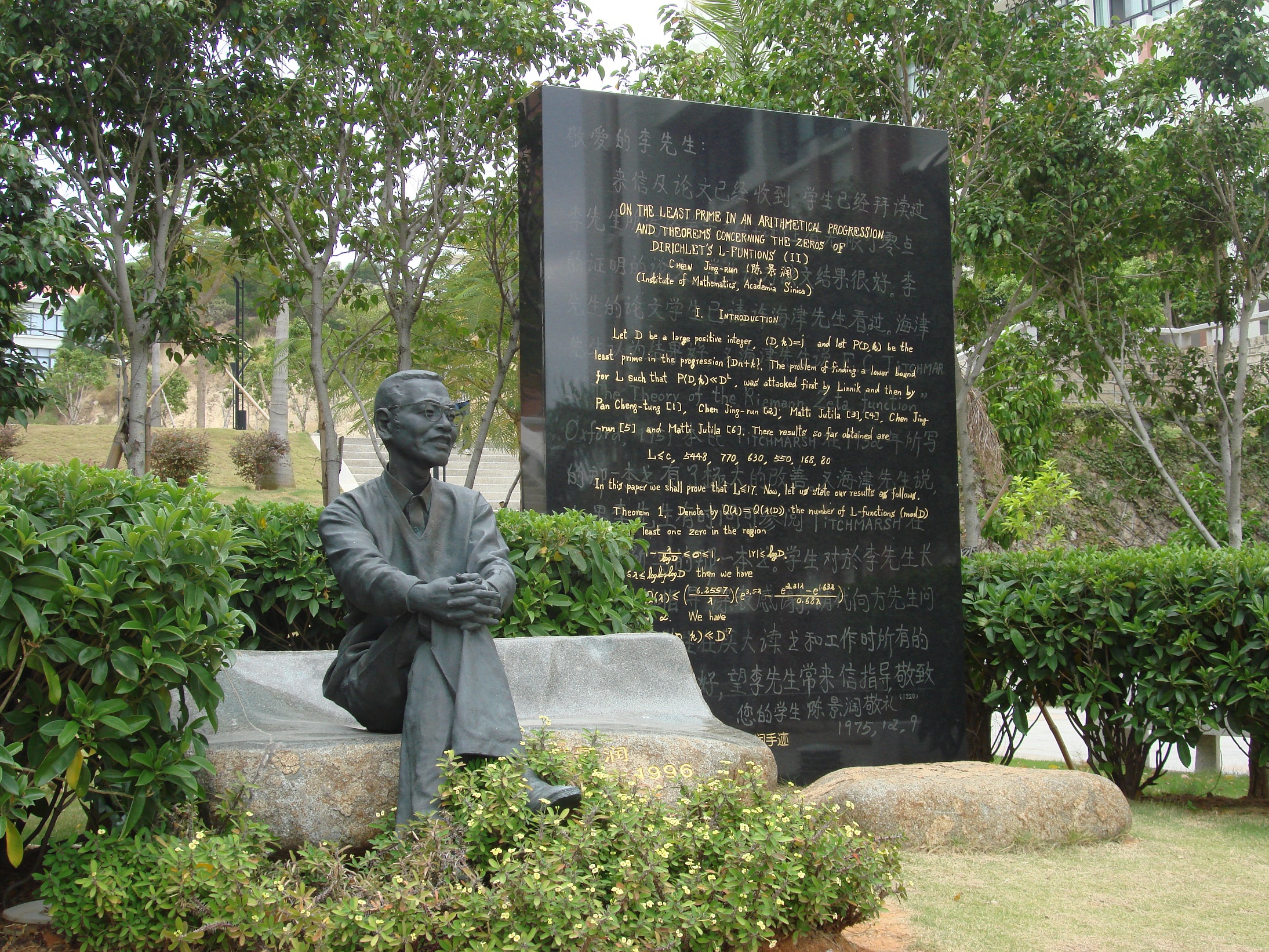 题外话：1+1
An even positive integer that can be expressed as the sum of two primes!
陈景润
（1933年－1996年）
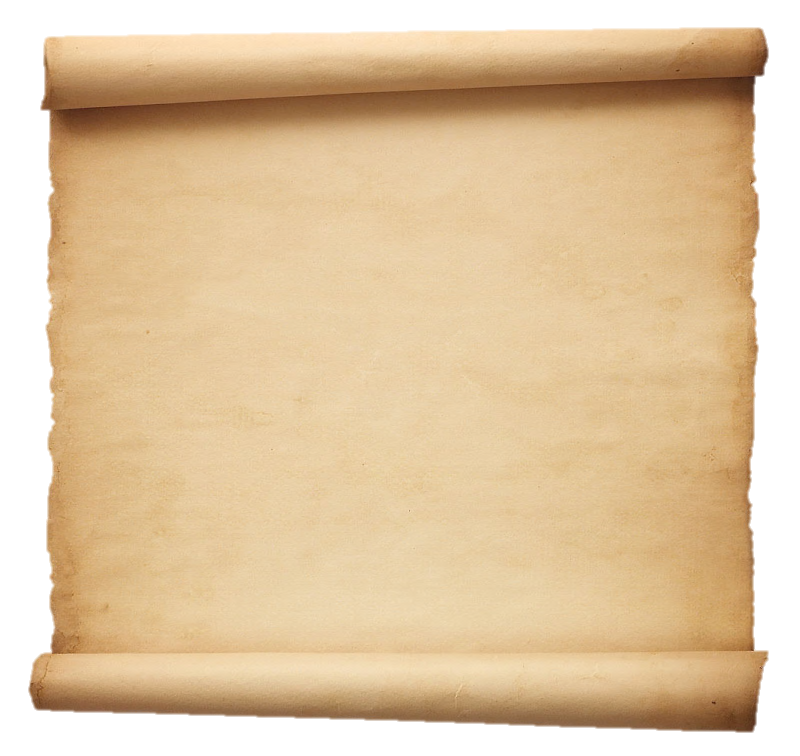 Nature and Nature's laws lay hid in night:
God said, "Let Newton be!" and all was light.
流数与微积分
Calculus and Fluxion
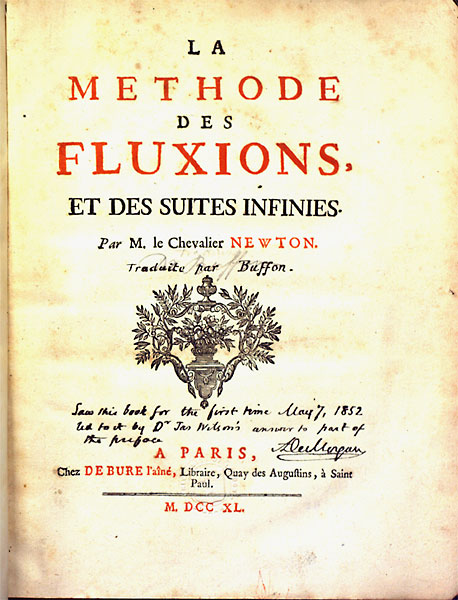 牛顿
（1642年－1726年）
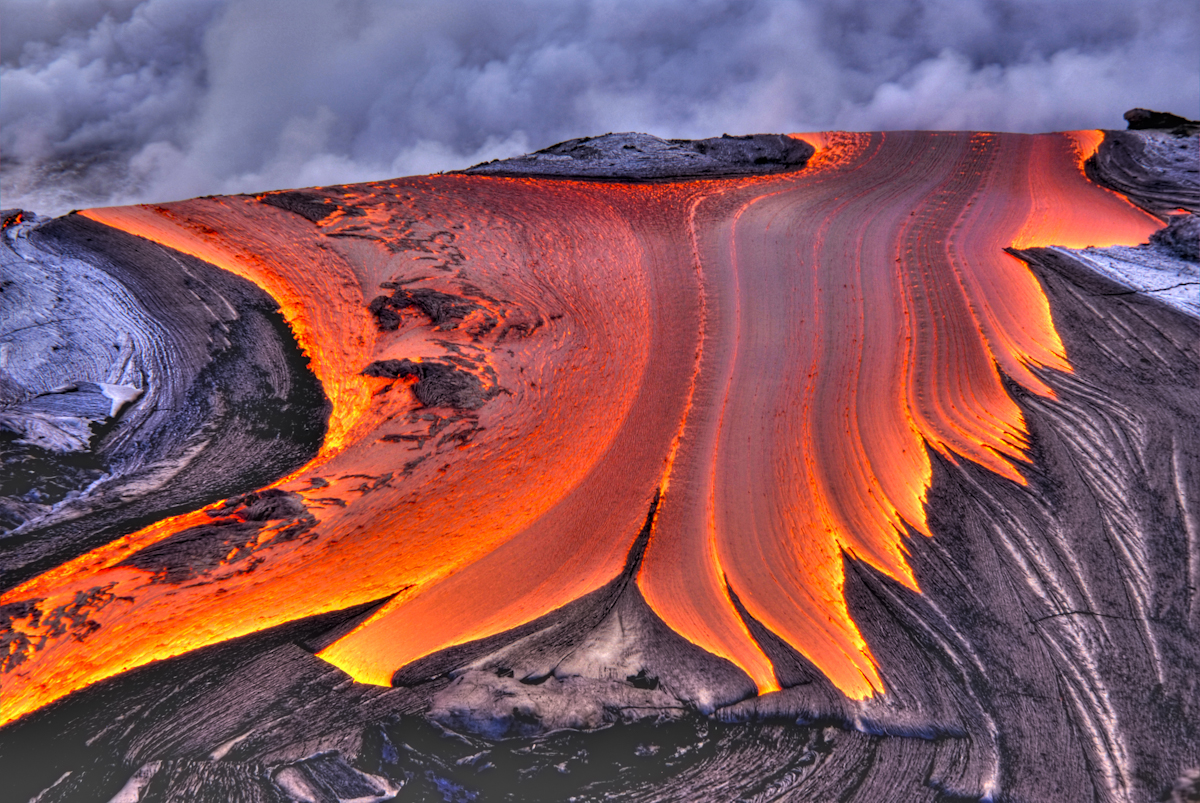 普朗克分布
Planck Distribution
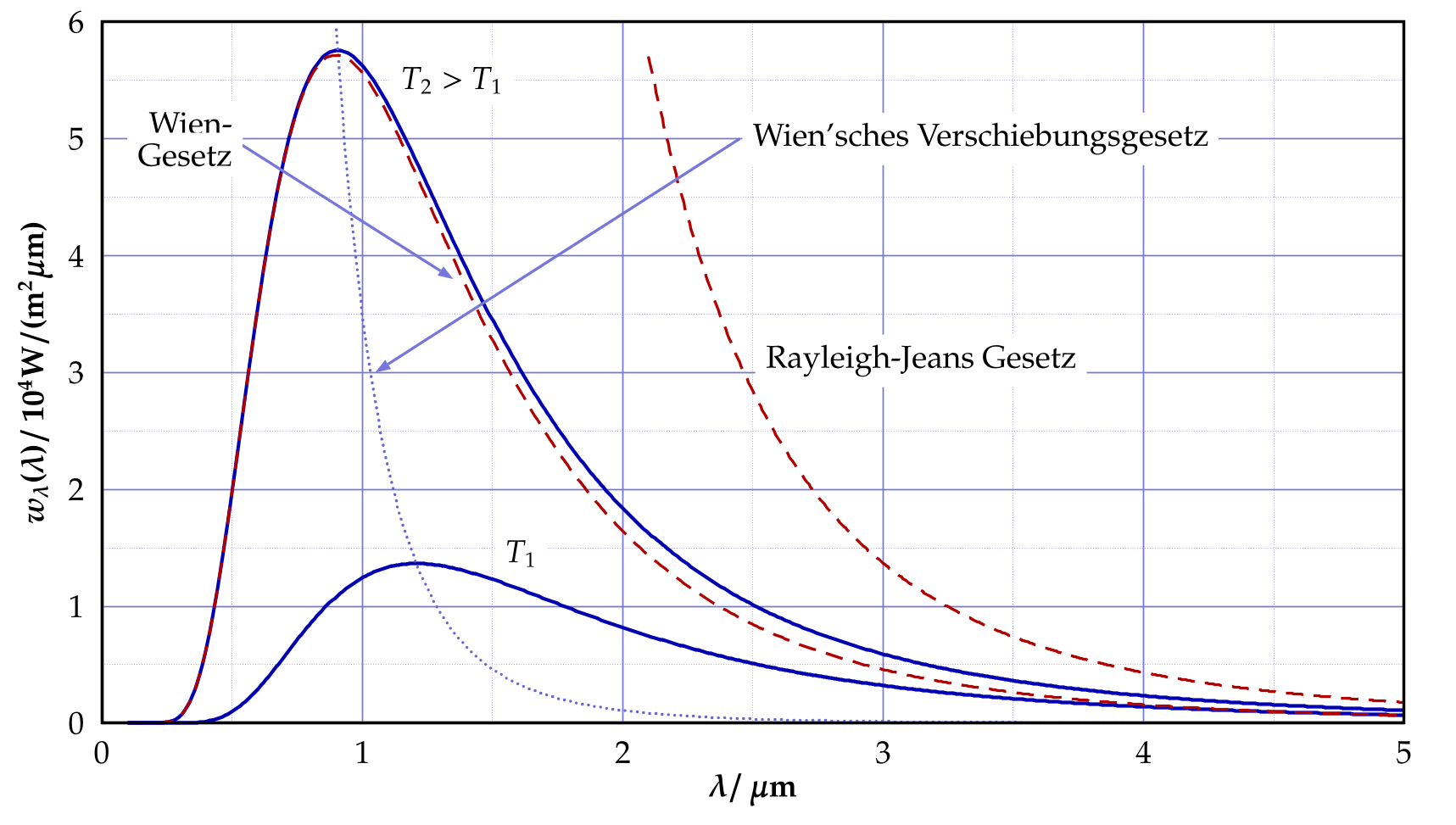 普朗克
（1858年－1947年）
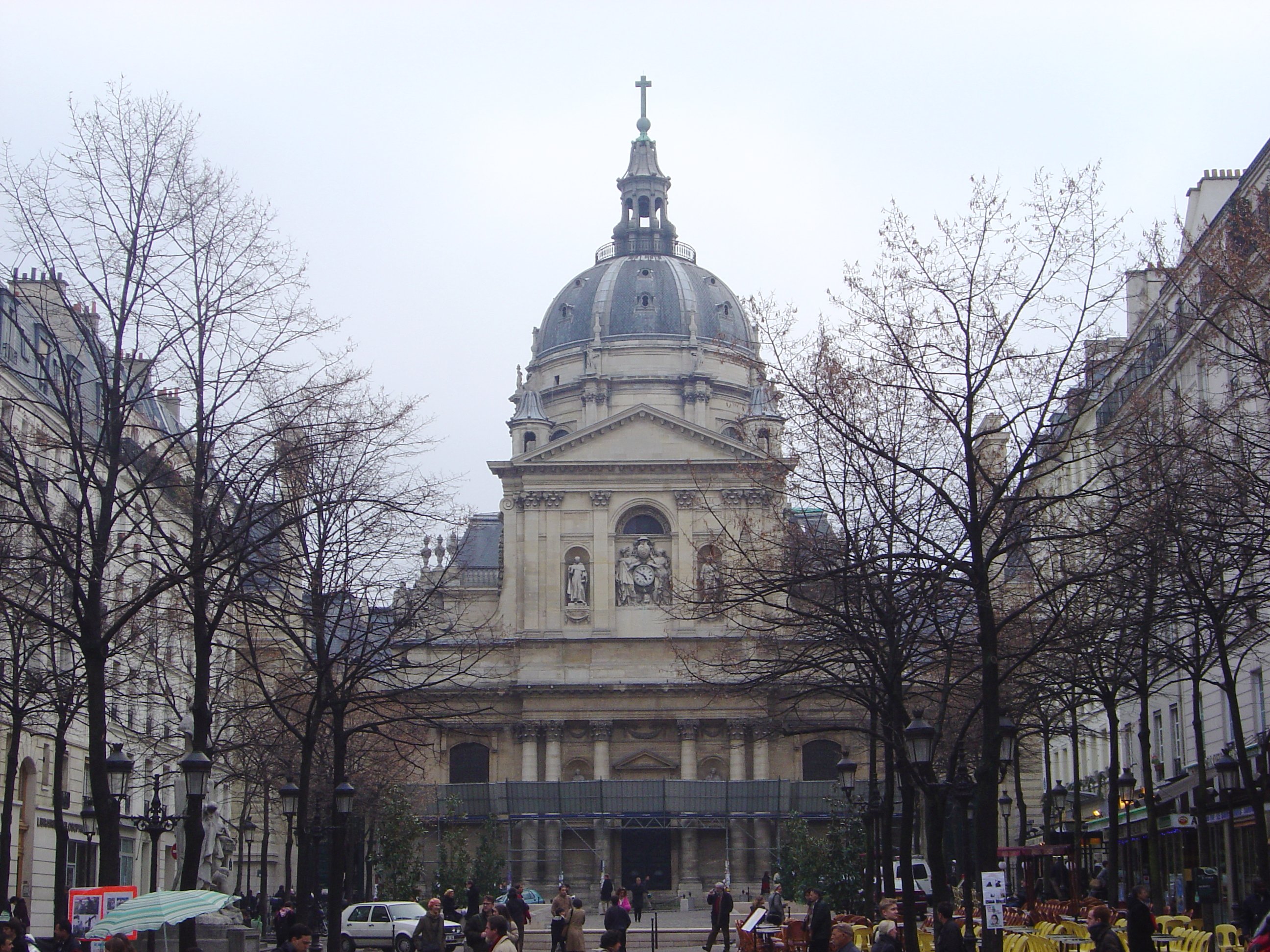 同伦群
Homotopy Group
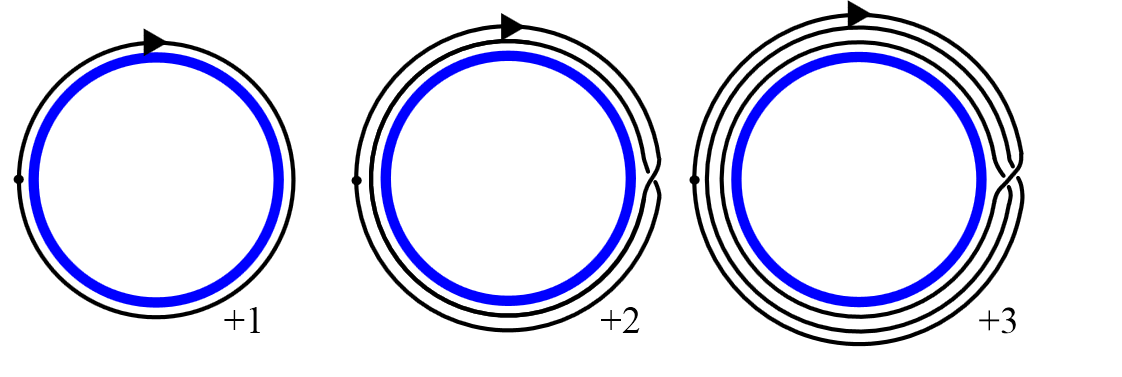 庞加莱
（1854年－1912年）
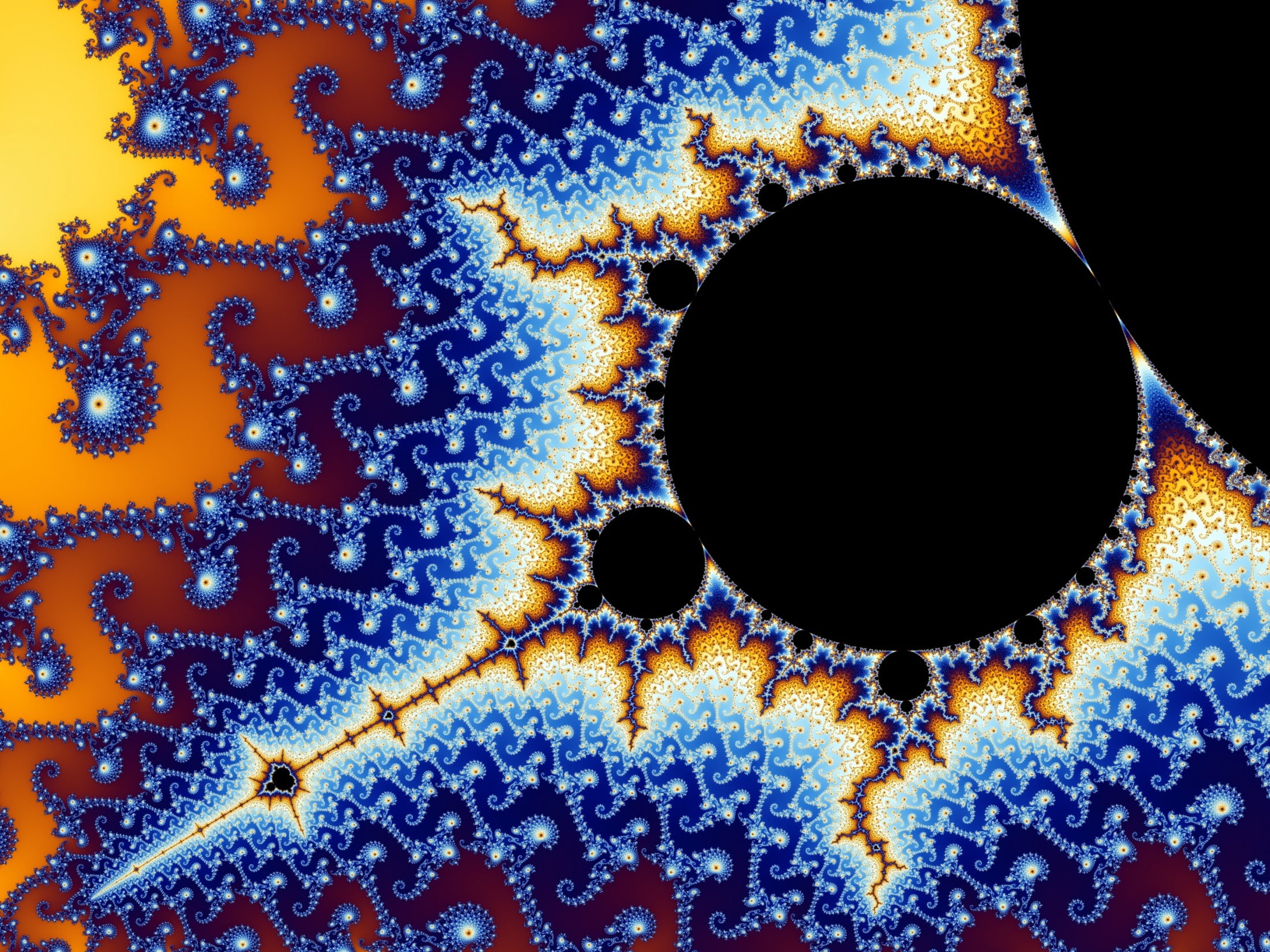 分形维数
Fractal Dimension
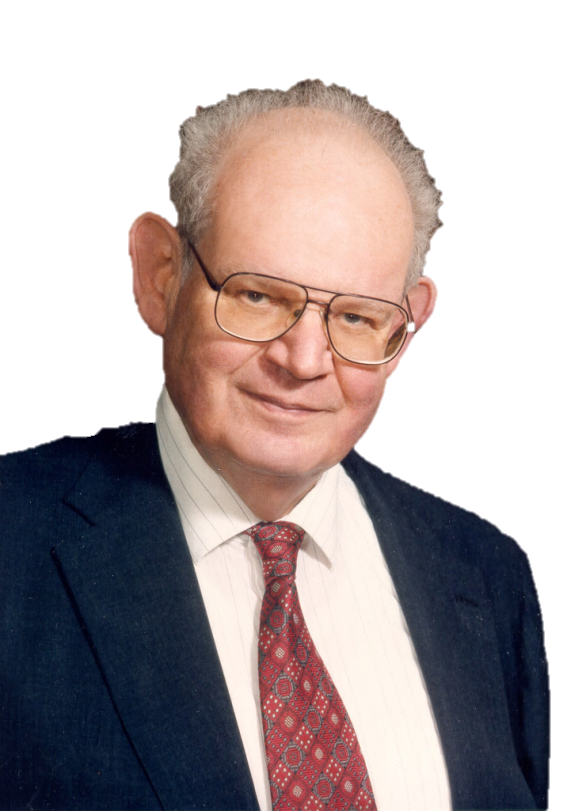 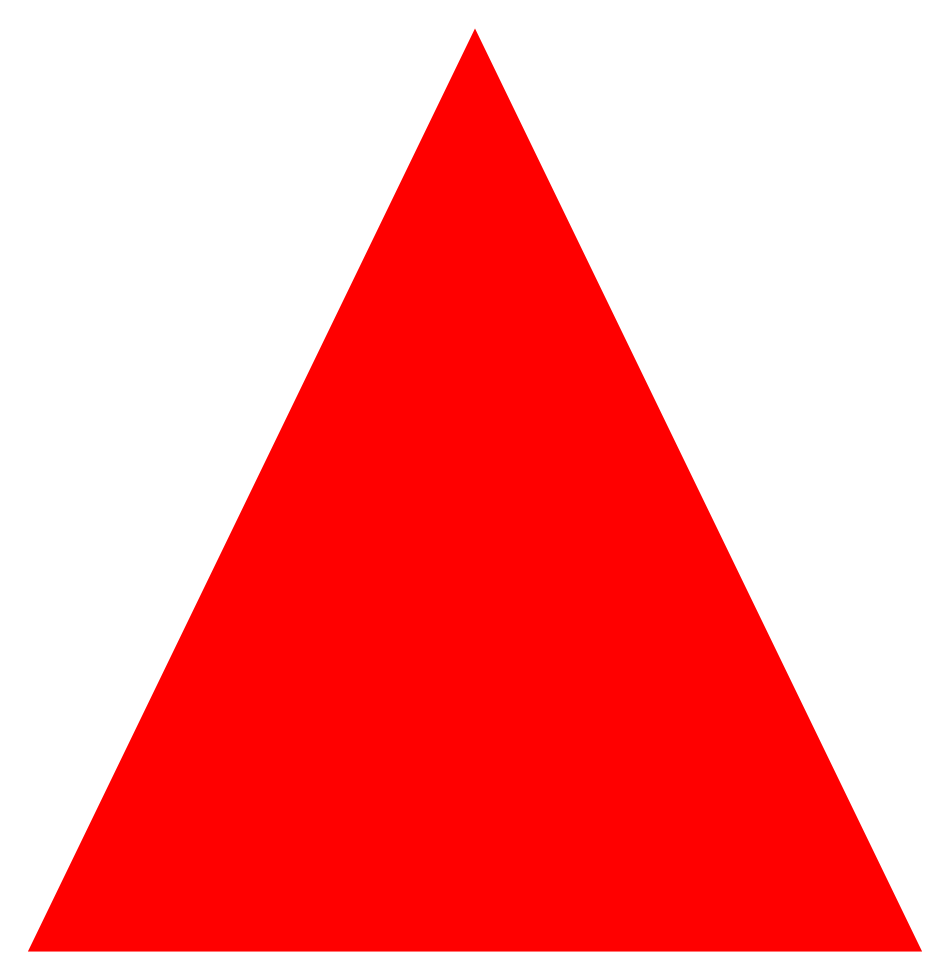 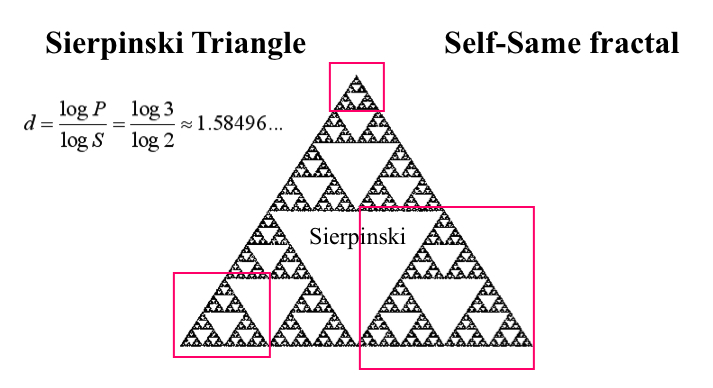 曼德博
（1924年－2010年）
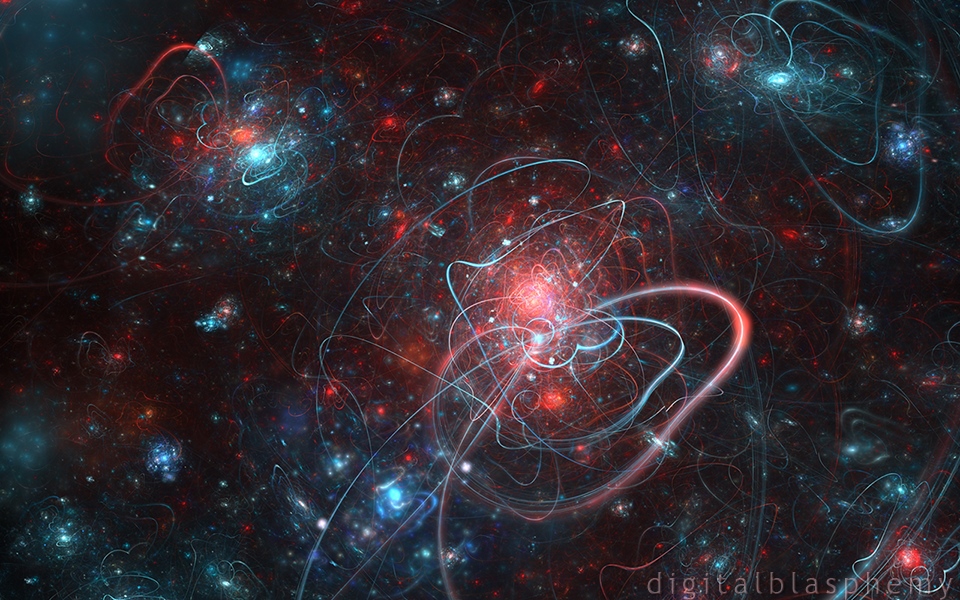 弦论
String Theory
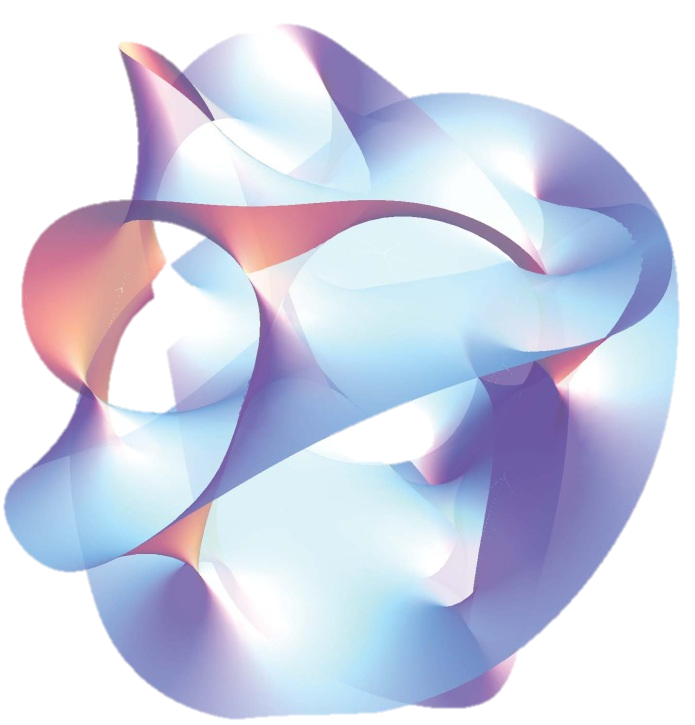 威腾
（1951年－）
数学的组成
2
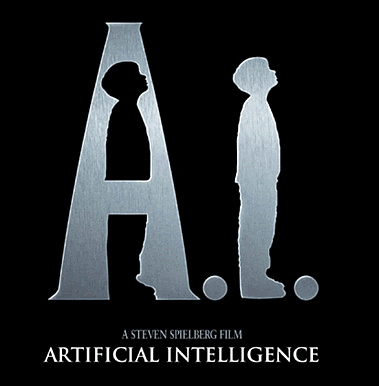 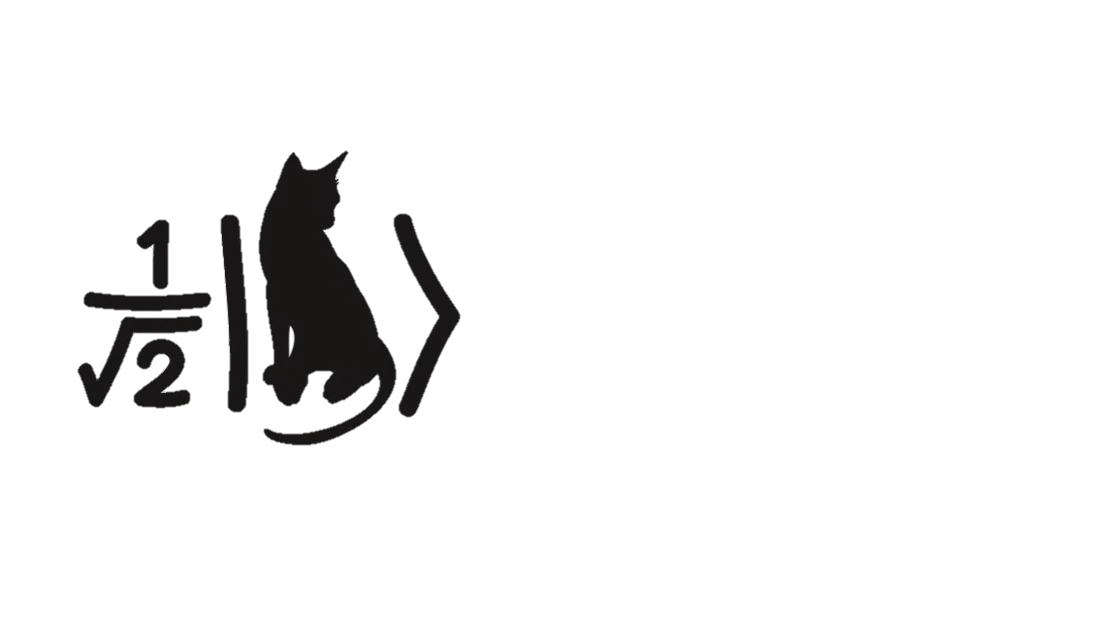 理论
1
3
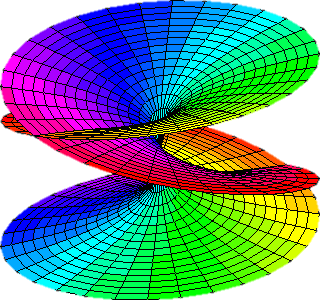 隐喻
模型
马宁
（1937年－）
模型的建立
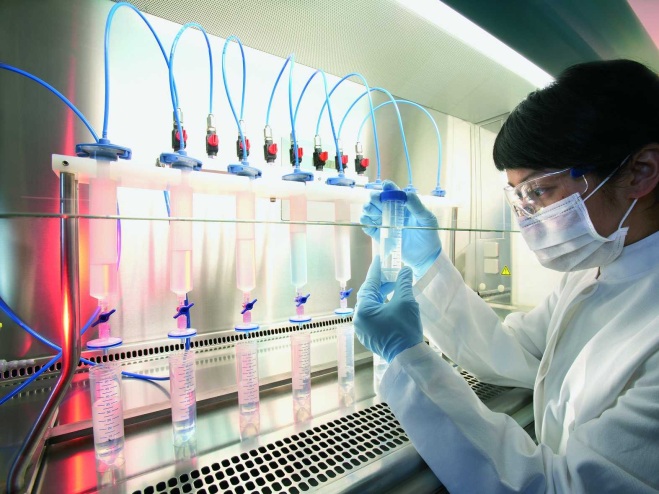 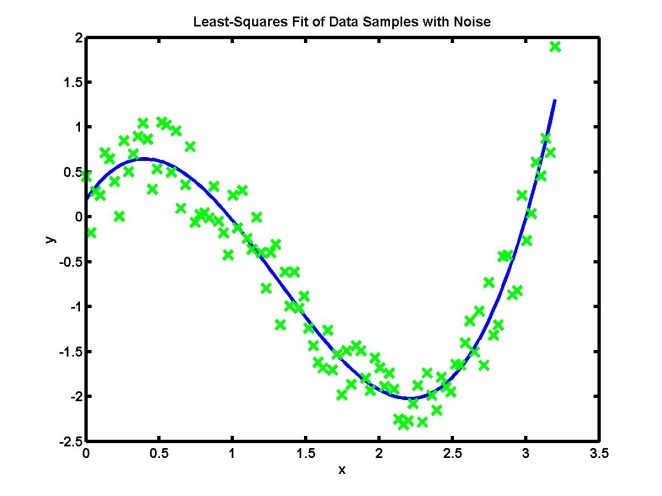 数据采集
经验公式
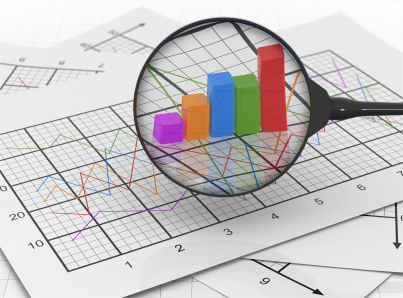 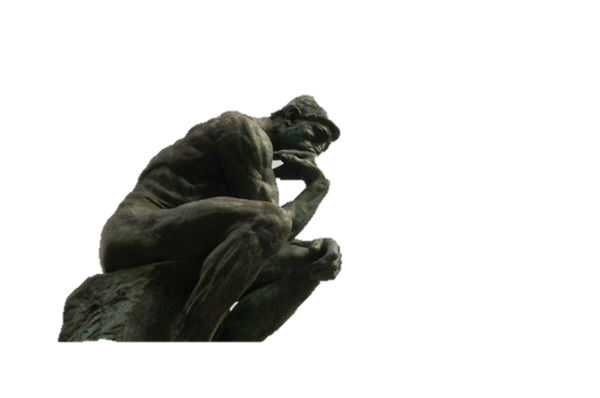 数据分析
思考解释
理论
设定公理
证明定理
推广
数学理论：欧氏几何，集合论，范畴论……
物理理论：经典力学，量子力学，热力学……
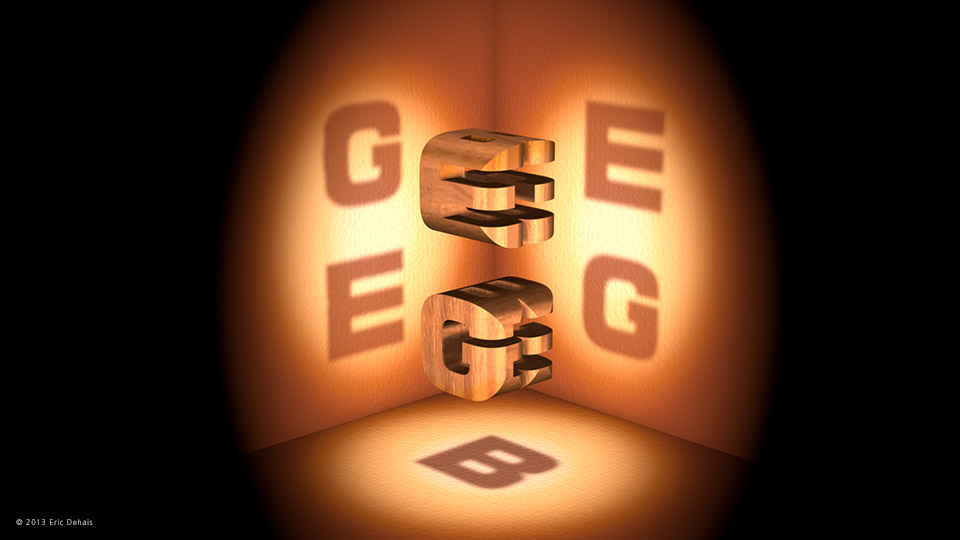 MU问题
M,I,U组成的叫做“词” 有如下规则：
1.xI → xIU
2.Mx → Mxx
3.xIIIy → xUy
4.xUUy → xy
从MI开始，有限步内是否能变为MU？
侯世达
（1945年－）
复杂性——一个例子
诗经·王风·黍离
彼黍离离，彼稷之苗。行迈靡靡，中心摇摇。知我者谓我心忧，不知我者谓我何求。悠悠苍天，此何人哉！ 
彼黍离离，彼稷之穗。行迈靡靡，中心如醉。知我者谓我心忧，不知我者谓我何求。悠悠苍天，此何人哉！ 
彼黍离离，彼稷之实。行迈靡靡，中心如噎。知我者谓我心忧，不知我者谓我何求。悠悠苍天，此何人哉！
扬州慢·淮左名都 姜夔
淳熙丙申正日,予过维扬。夜雪初霁,荠麦弥望。入其城则四壁萧条，寒水自碧，暮色渐起，戍角悲吟。予怀怆然，感慨今昔,因自度此曲。千岩老人以为有《黍离》之悲也。
淮左名都，竹西佳处，解鞍少驻初程。过春风十里，尽荠麦青青。自胡马、窥江去后，废池乔木，犹厌言兵。渐黄昏，清角吹寒，都在空城。 
杜郎俊赏，算而今、重到须惊。纵豆蔻词工，青楼梦好，难赋深情。二十四桥仍在，波心荡、冷月无声。念桥边红药，年年知为谁生？
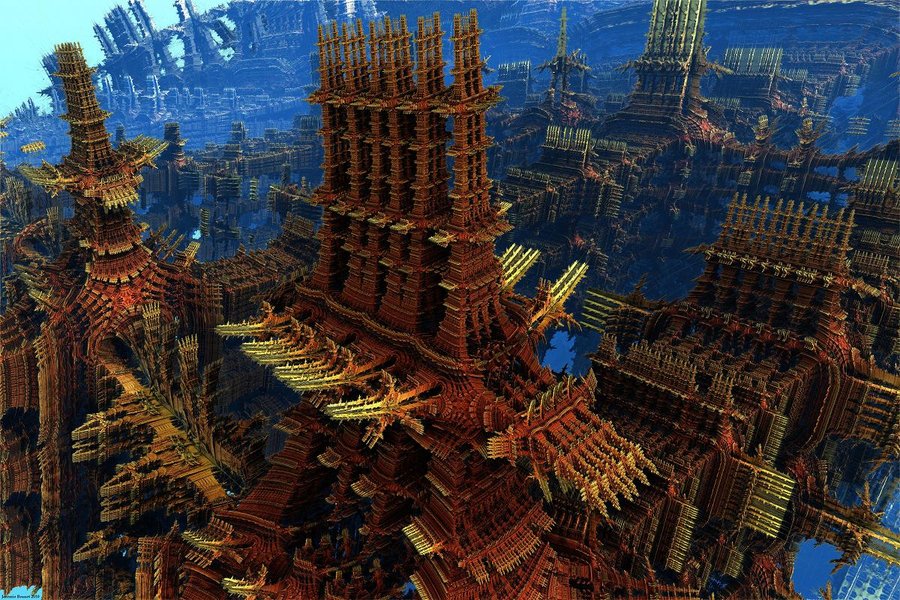 柯尔莫哥洛夫复杂性
Kolmogorov Complexity for integer N：
K(N)最短可以生成N的图灵机程序P的长度
柯尔莫哥洛夫
（1903年－1987年）
数学，作为隐喻
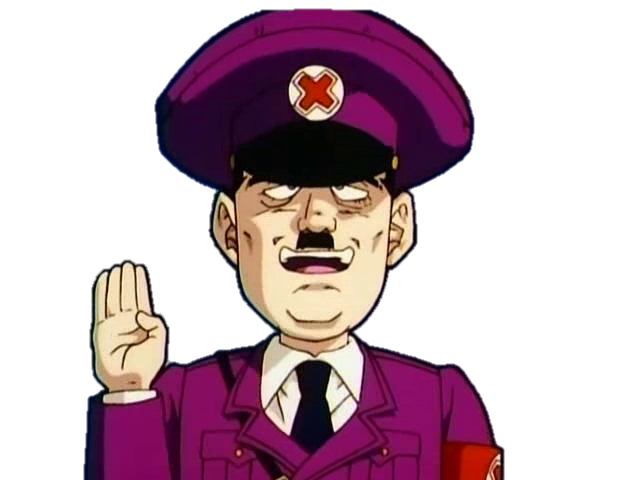 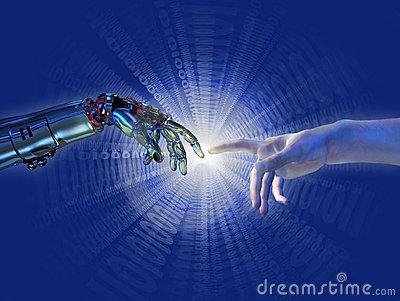 谢谢观赏！